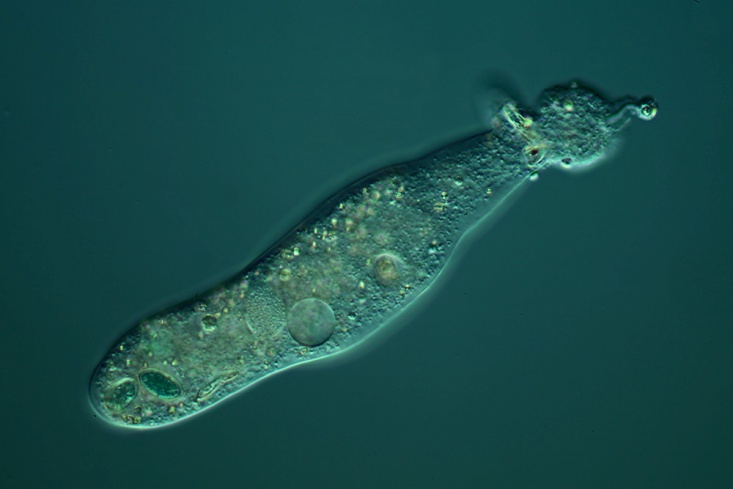 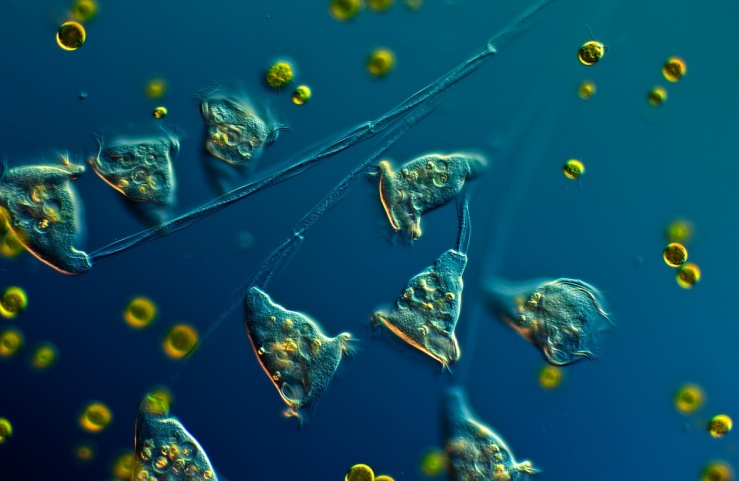 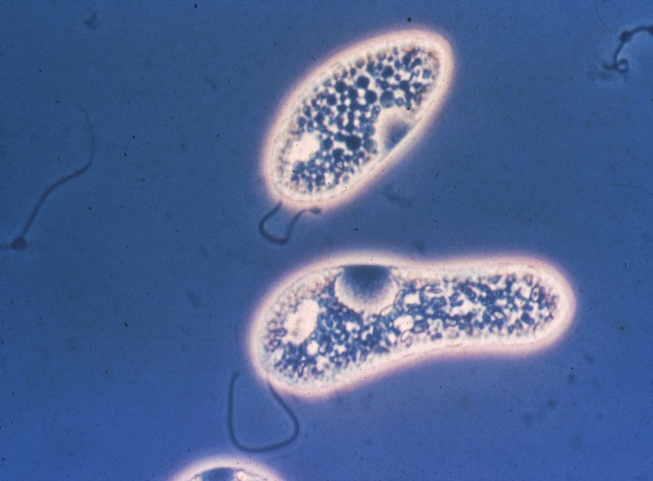 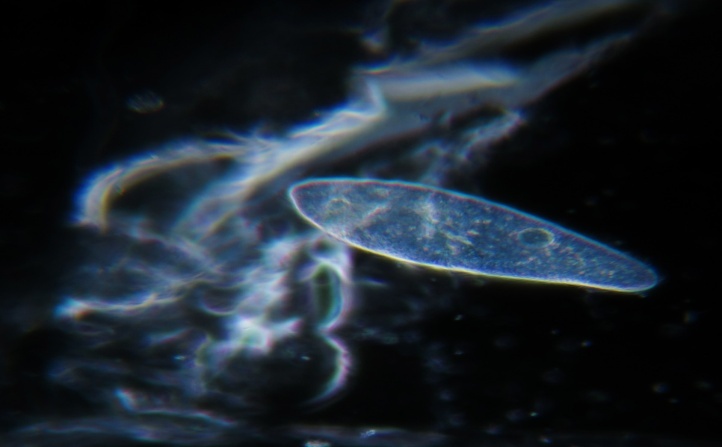 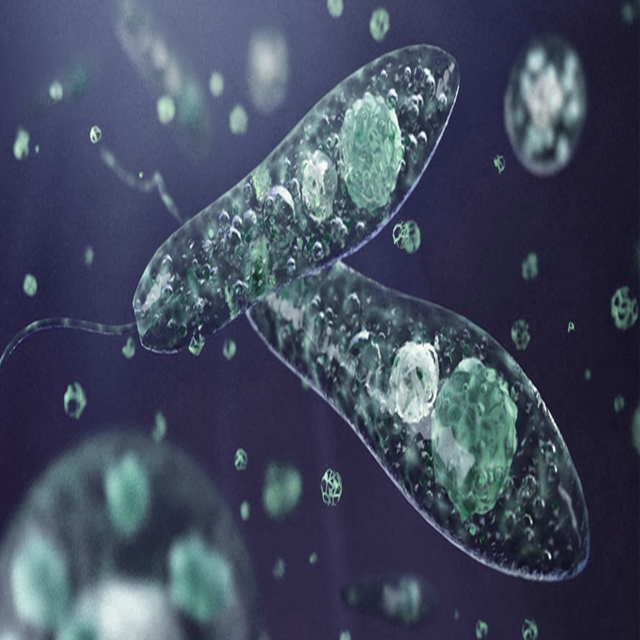 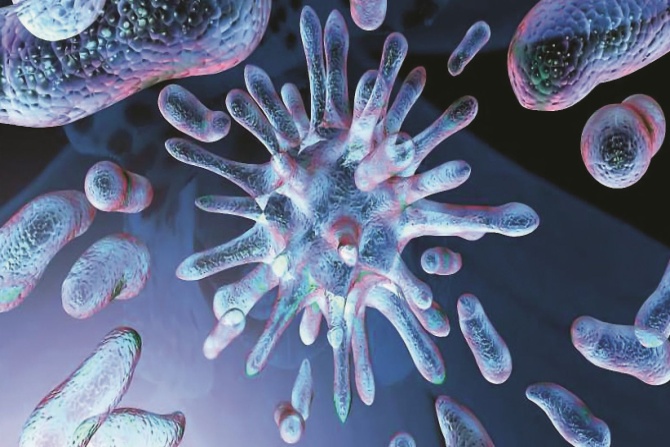 Роль протиСТОВ В ЭКОСИСТЕМАХ И В ЖИЗНИ ЧЕЛОВЕКА
РОЛЬ ПРОТИСТОВ В ЭКОСИСТЕМАХ
Участвуют в образовании горных пород
Корм для животных
Возбудители болезней
Играют огромную роль в пищевых цепях водоёмах
Очищают воду от бактерий и гниющих веществ
Участвуют в оброзовании почвы
РОЛЬ ПРОТИСТОВ В ЖИЗНИ ЧЕЛОВЕКА
Являются объектами научного исследования
Являются паразитами человека
Индикатор нефти
Очищают воду
Средство биологической борьбы с вредителями
Используются в геологоразведке
Инфузория туфелька
Амёба
Спирогира
Хлорелла
Эвглена
Макроцистис